Проект бюджета Хомутовского
сельского поселения
Кагальницкого района
на 2024 год и на плановый период
2025 и 2026 годов
Основа формирования проекта бюджета Хомутовского сельского поселения на 2024 и на плановый период 2025 и 2026 годов
Проект бюджета на 2024 год и на плановый период 2025 и 2026 годов содержит
приоритетные пути реализации основных задач:
Основные параметры проекта бюджета Хомутовского сельского поселения на 2024 год
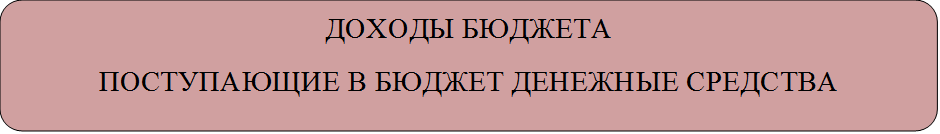 2023 год 
План 7566,8
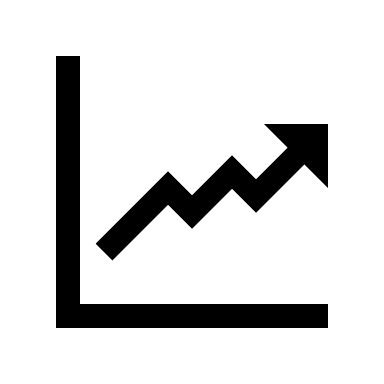 2024 год 
Плановые назначения 8144,4
ОСНОВНЫЕ НАПРАВЛЕНИЯ 
НАЛОГОВОЙ ПОЛИТИКИ ХОМУТОВСКОГО СЕЛЬСКОГО ПОСЕЛЕНИЯ
КРУПНЕЙШИЕ НАЛОГОПЛАТИЛЬЩИКИ 
Хомутовского сельского поселения
АО «Агрофирма Гвардейская»
ИП  «Вакуленко В.А.»
ИП «Вакуленко А.А.»
Безвозмездные поступления из федерального и областного бюджета на 2023 год   и 2024 год
Расходы проекта бюджета Хомутовского сельского поселения в 2024 году 8144,4 тыс. руб.
Управление муниципальными финансами и создание условий для эффективного управления муниципальными финансами 78,5 %
Развитие физической культуры и спорта 0,0 %
Благоустройство территории Хомутовского сельского поселения 0,6 %
Другие общегосударственные вопросы  0,3 %
Структура расходов  проекта бюджета в 2024 году по разделам
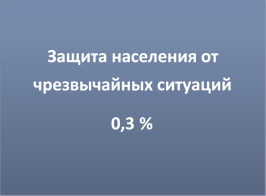 Развитие культуры
18,7 %
Обеспечение общественного порядка и противодействие преступности 0,0т.р
Всего
8791,0 тыс.руб.
Благоустройство территории Хомутовского сельского поселения 
50,9 т.р.
Развитие учреждений культуры Хомутовского сельского поселения -1528,0 т.р.
Управление муниципальными финансами и создание условий для эффективного управления муниципальными финансами  -6397,5т. р
Пожарная безопасность и защита населения и территории от чрезвычайных ситуаций в границах населенных пунктов Хомутовского сельского поселения   14,4 т.р.
Структура муниципальных программ 
Хомутовского сельского поселения на 2024 год
Развитие физической культуры и спорта – 00,0 т.р.
Управление муниципальными финансами и создание условий для эффективного управления муниципальными финансами 78,5%
Благоустройство территории Хомутовского сельского поселения 0,6 %
Пожарная безопасность и защита населения и территории от чрезвычайных ситуаций,  в границах населенных пунктов Хомутовского сельского поселения  0,1 %
Развитие учреждений культуры Хомутовского сельского поселения 18,8 %
Развитие физической культуры и спорта 0,0 %
Обеспечение общественного порядка и противодействие преступности 0,0 %
Планируемая доля муниципальных программ в общем объеме расходов, 
Хомутовского сельского поселения в 2024 году
Расходы проекта бюджета поселения
2024
2023
8117,4
тыс. руб
8588,5
тыс.руб.
Проект бюджета
207,9
тыс.руб.
27,0
тыс.руб.
- Из них не программные расходы
- программные расходы
РАСХОДЫ  БЮДЖЕТА ХОМУТОВСКОГО СЕЛЬСКОГО ПОСЕЛЕНИЯ В РАМКАХ ДЕЙСТВУЮЩИХ МУНИЦИПАЛЬНЫХ ПРОГРАММ
МУНИЦИПАЛЬНАЯ ПРОГРАММА ХОМУТОВСКОГО СЕЛЬСКОГО ПОСЕЛЕНИЯ «Обеспечение общественного порядка и противодействие преступности».
Основные цели программы
  1. Повышение качества и результативности реализуемых мер по охране общественного порядка, противодействию терроризму и экстремизму, борьбе с преступностью
2.  Совершенствование условий для снижения правового нигилизма населения, формирование антикоррупционного общественного мнения и нетерпимости к коррупционному поведению
3. Развитие системы раннего выявления и реабилитации потребителей наркотиков, мотивирование их на участие в программах комплексной реабилитации  
  Задачи муниципальной программы:
повышение эффективности обеспечения общественной безопасности, создание условий для благоприятной и максимально безопасной для населения обстановки; 
обеспечение антитеррористической защищенности населения;
сокращение спроса на наркотики и ограничение их доступности;
    Основные показатели:
2016 год -9,0 тыс.руб.;  2017 год – 9,0 тыс.руб.; 2018 год -  9,0 тыс.руб.; 2019 год 15,0 тыс.руб.;	2020 год – 15,0 тыс.руб.2021-15,0тыс.руб.2022-15,0 тыс.руб. 2023-0,0 тыс.руб.
МУНИЦИПАЛЬНАЯ ПРОГРАММА ХОМУТОВСКОГО СЕЛЬСКОГО ПОСЕЛЕНИЯ«Защита населения и территории от чрезвычайных ситуаций, обеспечение пожарной безопасности и безопасности на водных объектах»
Основные цели программы
Минимизация социального и экономического ущерба, наносимого населению, экономике и природной среде от чрезвычайных ситуаций природного и техногенного характера, пожаров и происшествий на водных объектах.
Информирование населения о правилах поведения и действиях в чрезвычайных ситуациях
Создание материальных резервов для ликвидации чрезвычайных ситуаций
Создание и обеспечение современной эффективной системы вызова экстренных и оперативных служб
Обеспечение противопожарным оборудованием и совершенствование противопожарной защиты объектов социальной сферы
Разработка и реализация мероприятий, направленных на соблюдение правил пожарной безопасности населением
ОСНОВНЫЕ ПОКАЗАТЕЛИ:
2016 г.- 47,6 тыс. руб;  2017г.- 61,0 тыс. Руб. ; 2018г. – 71,5тыс.руб. ; 2019 г. – 40,0 тыс.руб.; 2020 г.-15,0 тыс.руб. 2021г-40,0 тыс.руб. 2022г-85,0 тыс.руб.;2023-14,4 тыс.руб.
МУНИЦИПАЛЬНАЯ ПРОГРАММА ХОМУТОВСКОГО СЕЛЬСКОГО ПОСЕЛЕНИЯ «БЛАГОУСТРОЙСТВО ТЕРРИТОРИИ ХОМУТОВСКОГО СЕЛЬСКОГО ПОСЕЛЕНИЯ»
Цели программы
активация работы по благоустройству территории поселения;
- повышение уровня благоустройства и санитарного состояния населенных пунктов поселения;
- освещение населенных пунктов поселения;
-благоустройство территории поселения путем ликвидации несанкционированных свалок;
- отлов бродячих собак;
- содержание кладбищ;
- услуги БТИ;
-выполнение прочих мероприятий, связанных с благоустройством населенных пунктов поселения.
Задачи программы
Поддержание на существующем уровне и улучшение санитарно-эпидемиологического состояния и благоустроенности поселения.
Повышение эффективности земельного контроля за использованием земель в сельском поселении;
Целевые индикаторы и показатели программы
Привлечение жителей к участию в решении проблем благоустройства.
Доля охвата населения планово – регулярной системой сбора и вывоза твердых бытовых отходов;
Ликвидация несанкционированных свалок.
Основные показатели:
2016 г.- 333,5 тыс. руб;  2017г.- 641,6тыс. Руб. ; 2018г. – 607,3 тыс.руб. ; 2019 г. – 503,5 тыс.руб.; 2020 г.-442,6 тыс.руб.2021г-603,6т.р..2022г-630,2 т.р.;2023-578,0тыс.руб.
МУНИЦИПАЛЬНАЯ ПРОГРАММА «РАЗВИТИЕ КУЛЬТУРЫ ХОМУТОВСКОГО СЕЛЬСКОГО ПОСЕЛЕНИЯ»
Основные цели программы:
Сохранение культурного и исторического наследия Хомутовского сельского поселения Кагальницкого района
Обеспечение доступа граждан к культурным ценностям и участию в культурной жизни
Реализация творческого потенциала населения Хомутовского сельского поселения 
ОСНОВНЫЕ ЗАДАЧИ ПРОГРАММЫ:
Охрана и сохранение объектов культурного наследия  Хомутовского сельского поселения Кагальницкого района
Развитие театрального, музыкального, хореографического искусства
Развитие музейного и библиотечного дела, культурно - досуговой деятельности
Улучшение материально-технической базы учреждений культуры и образования
Обеспечение условий для эффективного развития системы образования в сфере культуры и искусства
Выявление и поддержка талантливых детей и молодежи.
Муниципальное задание МБУК СП «ХОМУТОВСКИЙ СДК» ОСНОВНЫЕ ПОКАЗАТЕЛИ ПРОГРАММЫ:
2016 год израсходовано на выполнение муниципального задания- 1487,5 тыс.руб.
2017год израсходовано на выполнение муниципального задания- 930,0 тыс.руб.
2018год израсходовано на выполнение муниципального задания- 886,1 тыс.руб.
2019год запланировано на выполнение муниципального задания- 1294,4 тыс.руб.
2020год запланировано на выполнение муниципального задания- 1345,5 тыс.руб.
2022 год запланировано на выполнение муниципального задания- 1413,6 тыс.руб.
2023 год запланировано на выполнение муниципального задания- 1409,080 тыс.руб.
2024 год запланировано на выполнение муниципального задания- 1528,0 тыс.руб.


Начиная с 2018 года в программу запланированы только средства местного бюджета.
МУНИЦИПАЛЬНАЯ ПРОГРАММА «УПРАВЛЕНИЕ МУНИЦИПАЛЬНЫМИ ФИНАНСАМИ И СОЗДАНИЕ УСЛОВИЙ ДЛЯ ЭФФЕКТИВНОГО УПРАВЛЕНИЯ МУНИЦИПАЛЬНЫМИ ФИНАНСАМИ в Хомутовском сельском поселении»
Основные цели программы:
Обеспечение долгосрочной  сбалансированности и устойчивости  бюджета Хомутовского сельского поселения
Создание условий для эффективного управления       муниципальными финансами
ОСНОВНЫЕ ЗАДАЧИ И МЕРОПРИЯТИЯ МУНИЦИПАЛЬНОЙ ПРОГРАММЫ:
Проведение эффективной бюджетной политики 
 Совершенствование системы распределения и перераспределения финансовых ресурсов,  форм и механизмов предоставления межбюджетных трансфертов, выравнивания бюджетной обеспеченности.
Целевые индикаторы программы:
Качество управления финансами, определяемое финансовым отделом Кагальницкого района
Объем финансовой поддержки, предоставляемой бюджету сельского поселения из бюджета области и района.
Наличие бюджетного прогноза.
Основные показатели:
2016 г.- 4212,8 тыс. руб;  2017г.- 4055,3тыс. Руб. ; план 2018г. – 4309,9 тыс.руб. ; план 2019 г. – 4656,3 тыс.руб.; проект 2020 г.-4633,4 тыс.руб.2021г-1451,7т.р.2022г-1413,6т.р.2023-6581,7 тыс.руб.